Leisure and Recreation
Consider what is meant by leisure time and recreation

Consider the choices people make about their leisure time

Consider the benefits to becoming involved in active leisure
Leisure time
Leisure time is simply the time when you choose what you do
Free time when all other commitments have been fulfilled
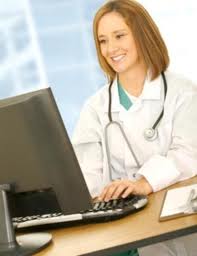 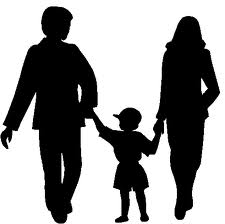 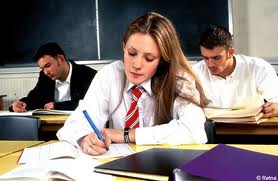 Types of Leisure
Leisure provision
Due to changes in working days we now have more leisure time than previous generations

Leisure industry is more competitive
Increased quantity or provision
Increased quality of provision

Local authorities have a legal responsibility to provide leisure services
Libraries, swimming pools, playing fields and sport centres
Private enterprises (companies) have increased quality of provision 
However they aim to make money so not suitable for everyone

Location affects your leisure provision
Urban areas have more opportunities than rural areas
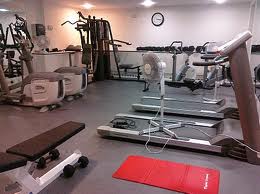 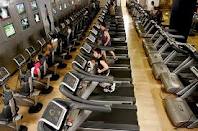 Recreation
Recreation  can just mean to relax and enjoy yourself, increasing used to mean doing something which is active and healthy

Physical recreation is typically done for intrinsic reward rather than extrinsic reward
Enjoyment, pleasure, sense of achievement, adrenalin rush, stress relief

Which activity people chose to do depends on a number of factors…
Age – Some activities will be more suitable for different age groups
Elderly taking part in lawn bowls and younger people skateboarding
Location -  Activities such as surfing near the coast or snowboarding near the snow
Provision and cost – No access to the activities in your area or too expensive
Specialist facilities such as snow domes or rock climbing walls
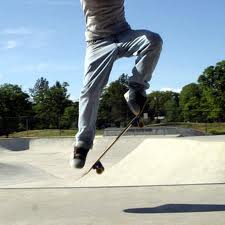 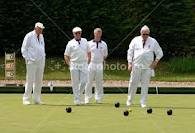 Lifelong sports
Finding an activity which you can carry on through life






Many organisations encourage this by having specific age group sessions
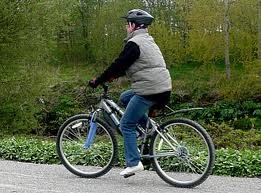 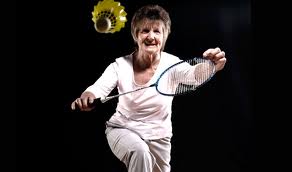 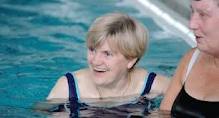 Outdoor recreation
Activities done in natural environment…

Usually involve an element of challenge
Overcoming the natural environment you are put it
Rock Climbing
Water based activities- Sailing, windsurfing etc
Skiing or snowboarding
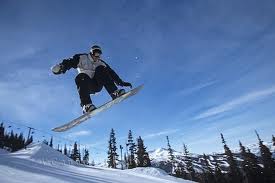 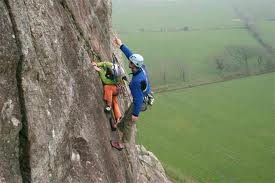 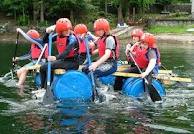